Briefing to the PORTFOLIO COMMITTEE ON AGRICULTURE, FORESTRY AND FISHERIES
STATE OF READINESS FOR 2017 PLANTING SEASON
Cape Tow,
Ms. Joyene Isaacs
17 October 2017
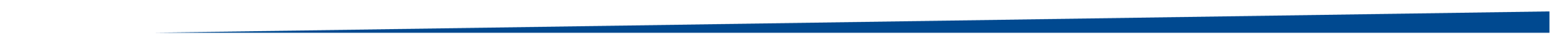 When the well is dry, we learn the worth of water.
 Benjamin Franklin
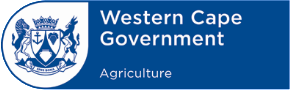 Mediterranean regions of the World
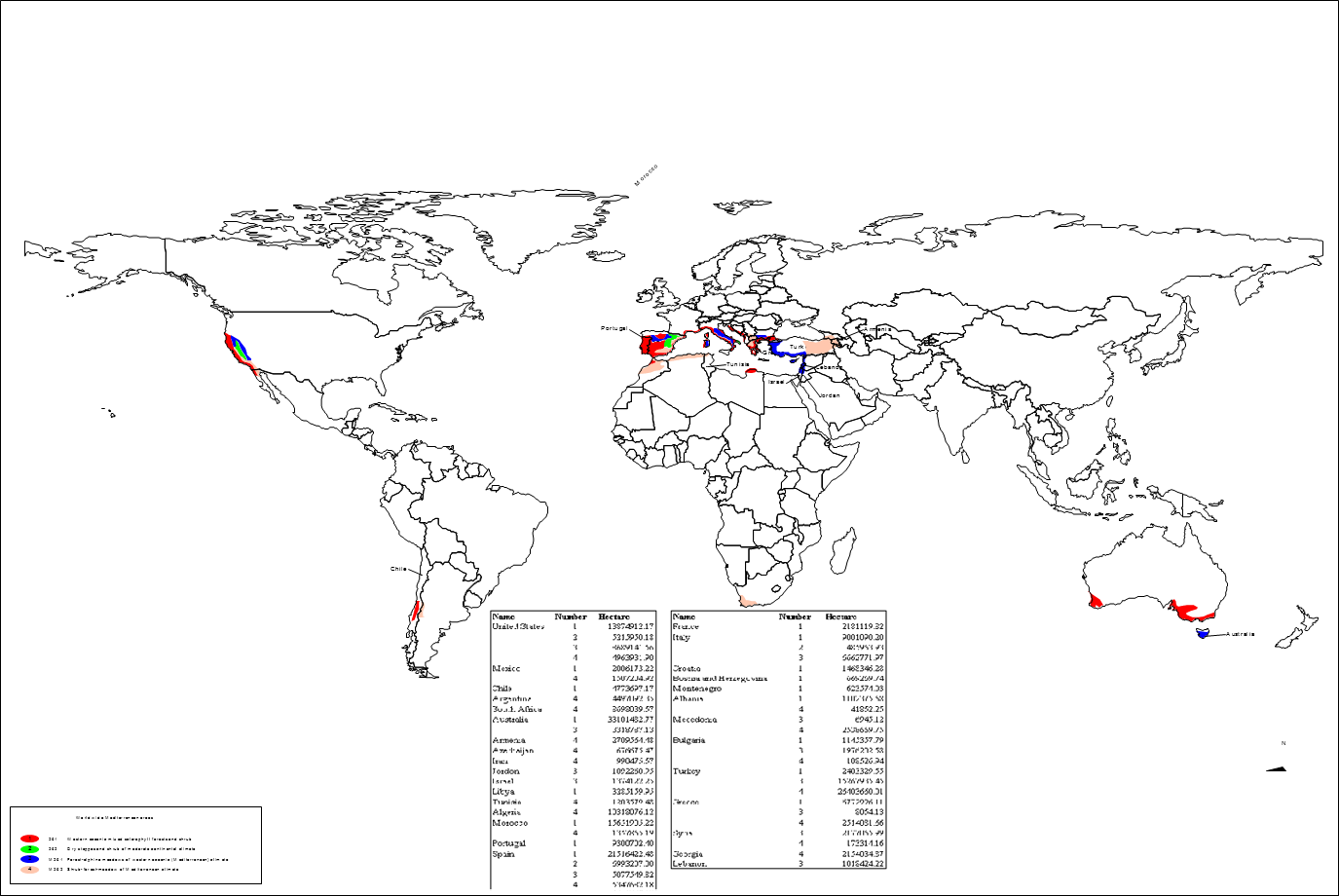 PG MTEC 1 Departmental Engagement
3
Western Cape drought
The Western Cape Province has experienced sustained agricultural disasters which have led to both environmental as well as biological impacts.  
The disasters has affected most of the Province, significantly altering the sector’s agricultural production
Disaster fires in Southern Cape – close to 25 000 hectares affected, damage currently estimated at R40m.
Nineteen (19) municipalities have implemented water restrictions, ranging from levels 1 – 5, with five (5) municipalities, including the City of Cape Town graded as high risk.
High risk municipalities are those with less than ninety days of water supply, while medium risk towns have less than 180 days of water supply. 
The Premier declared a provincial state of disaster in terms of Section 41(1) of the Disaster Management Act (Act 57 of 2002). 
Curtailment of agricultural water use – up to 50% by the Department Water and Sanitation – September 2017
PG MTEC 1 Departmental Engagement
4
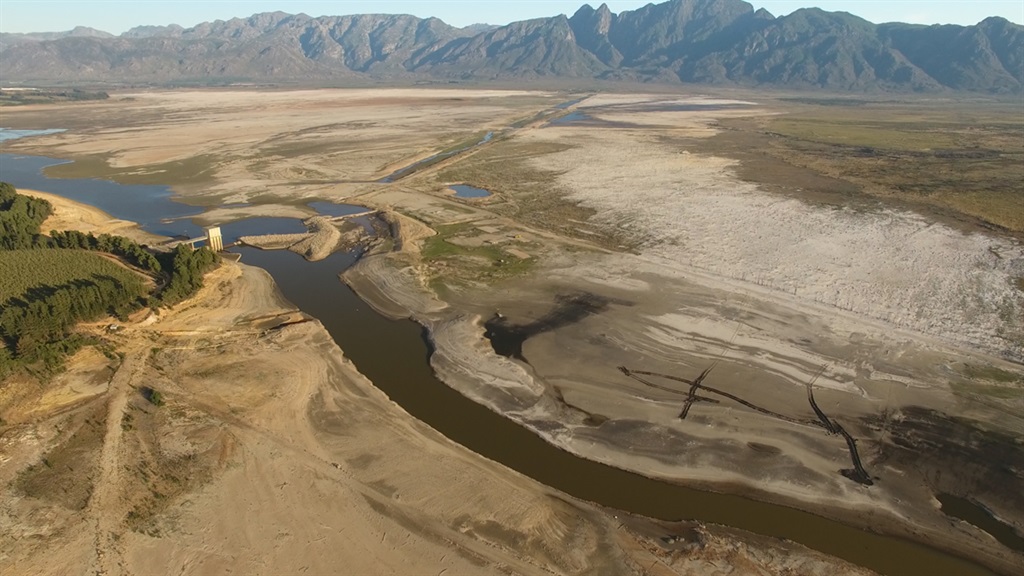 Theewaterskloof Dam Inlet to tunnel at Charmaine April ‘17
5
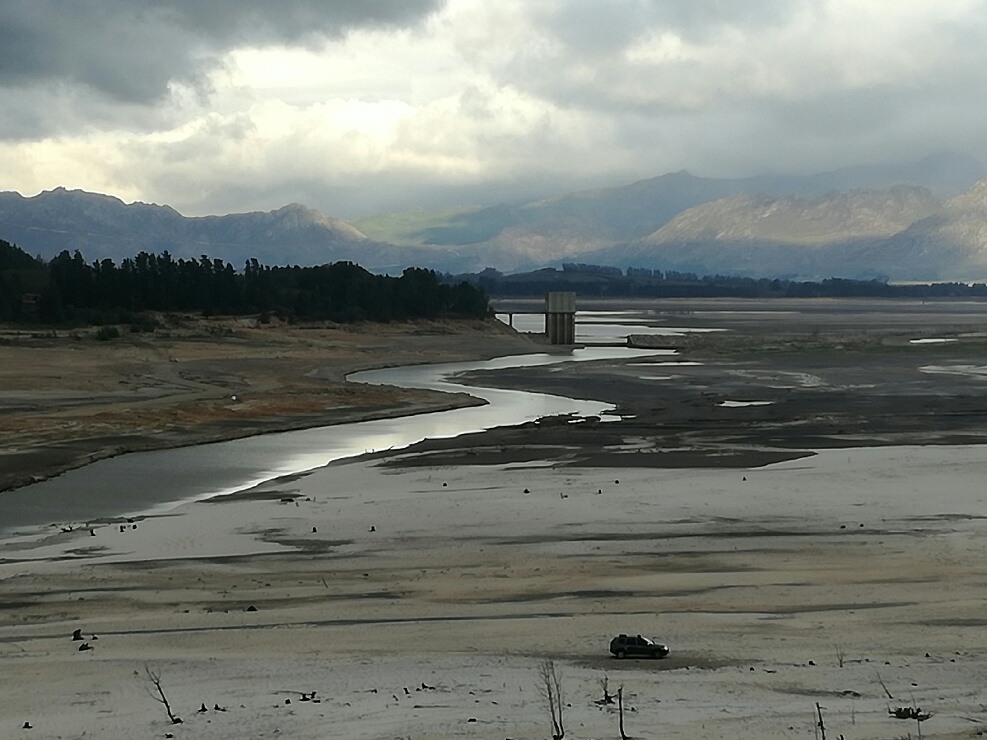 Theewaterskloof Dam Inlet to tunnel at Charmaine May ‘17
6
Hectares Planted
1818.4
PG MTEC 1 Departmental Engagement
7
Location of projects
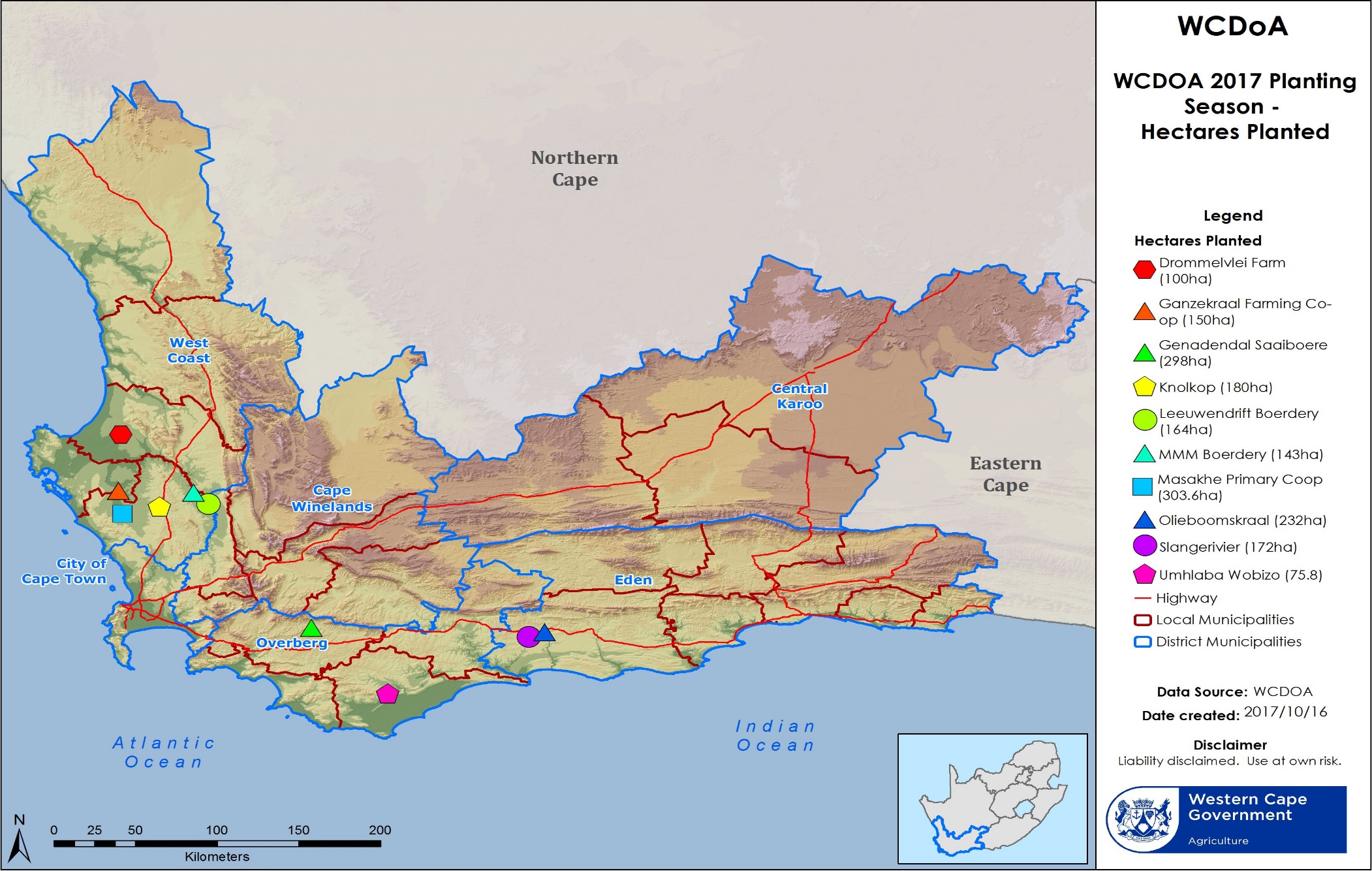 PG MTEC 1 Departmental Engagement
8
Avian Flu Outbreak – August 2017
Distribution of farms
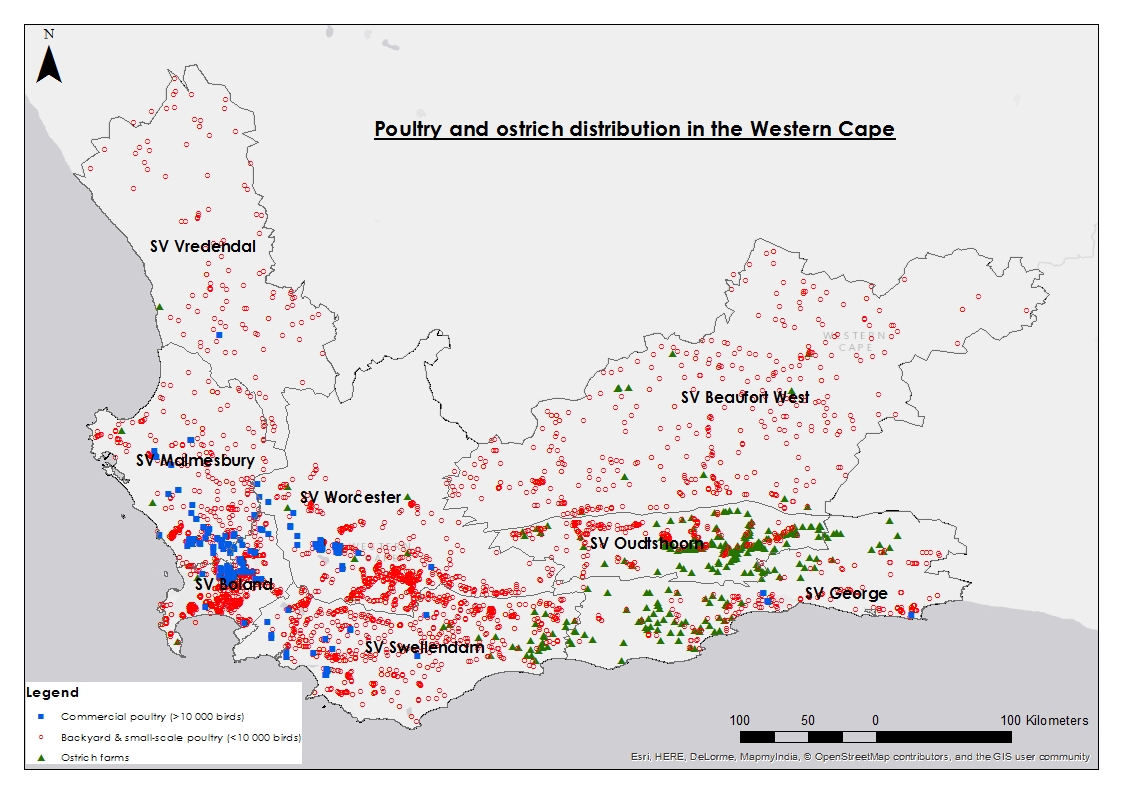 DPPA
PG MTEC 1 Departmental Engagement
10
Compiled by Dr Laura Roberts
[Speaker Notes: Includes parent, broiler and layer farms
About 29 million birds]
Confirmed and suspect AI cases
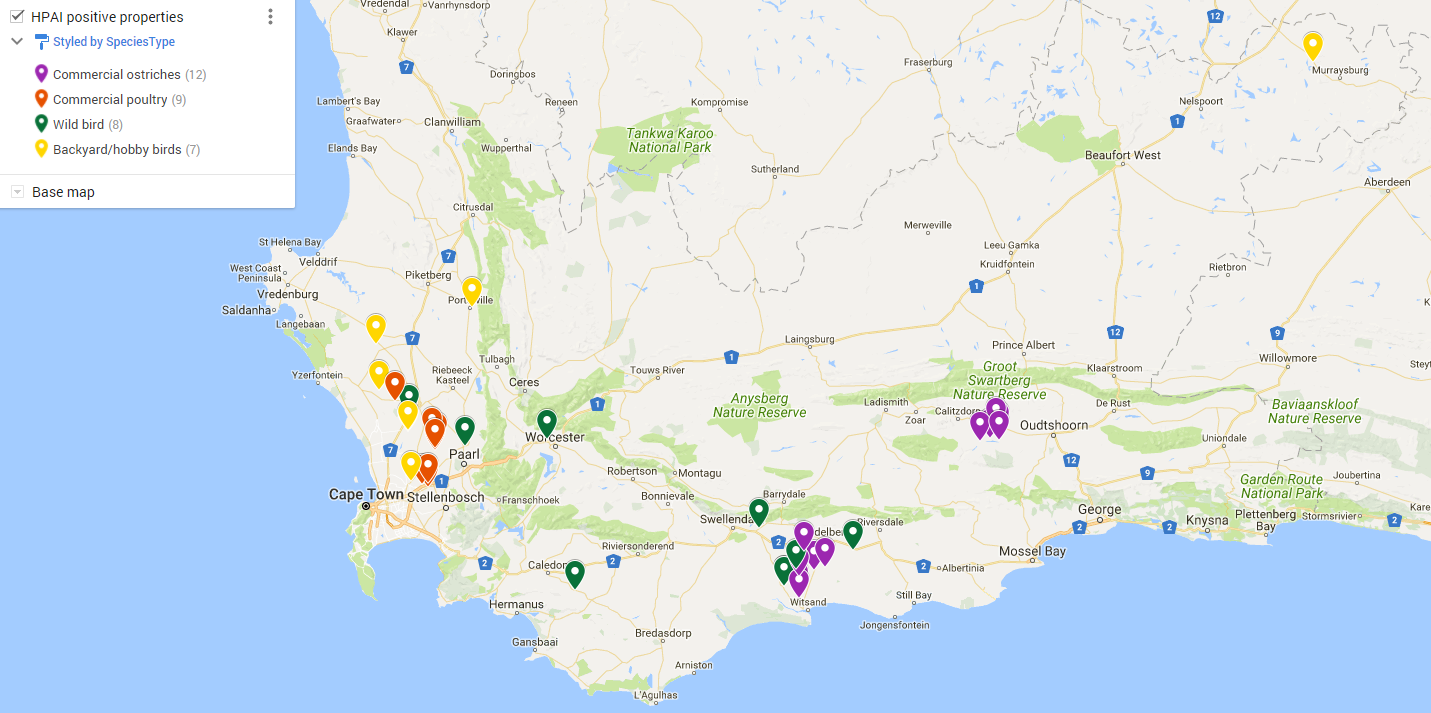 PG MTEC 1 Departmental Engagement
11
Disposal of infected material
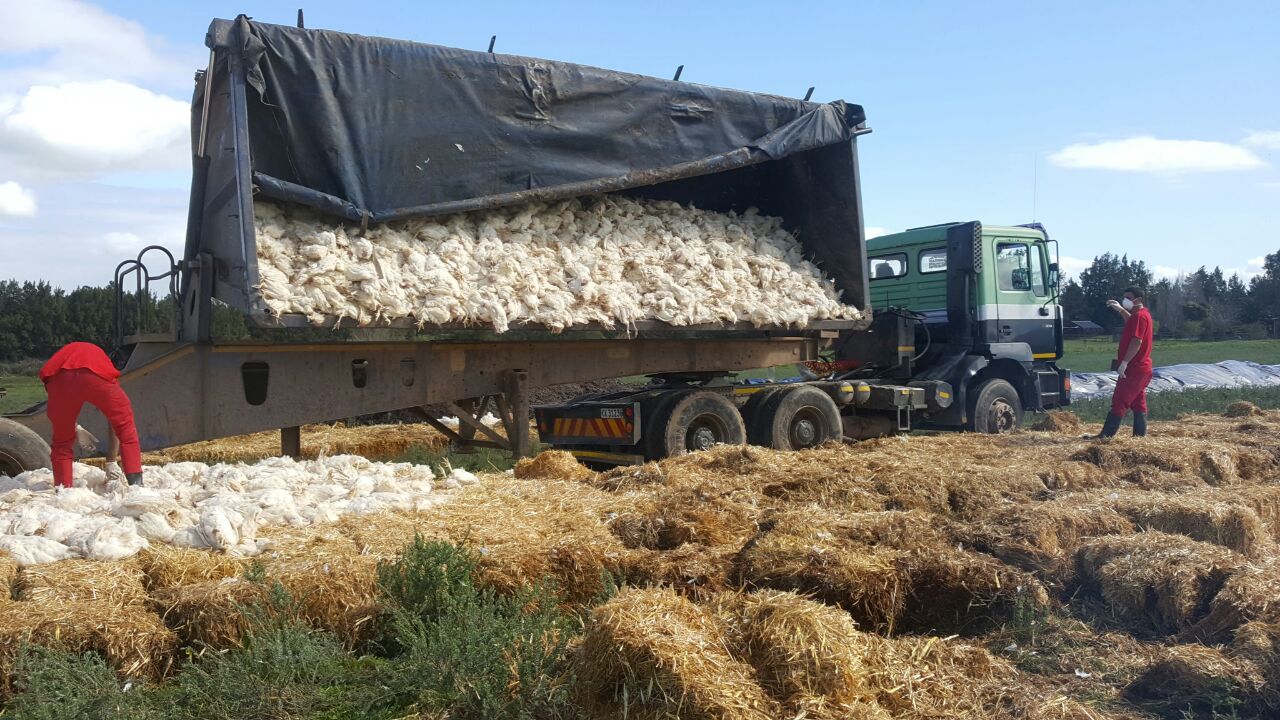 IMPLICATION – No poultry project will be implemented until the outbreak is fully contained.
PG MTEC 1 Departmental Engagement
12
[Speaker Notes: Truck in picture – approximately 3000 birds]
Potential impact of the drought and water restrictions
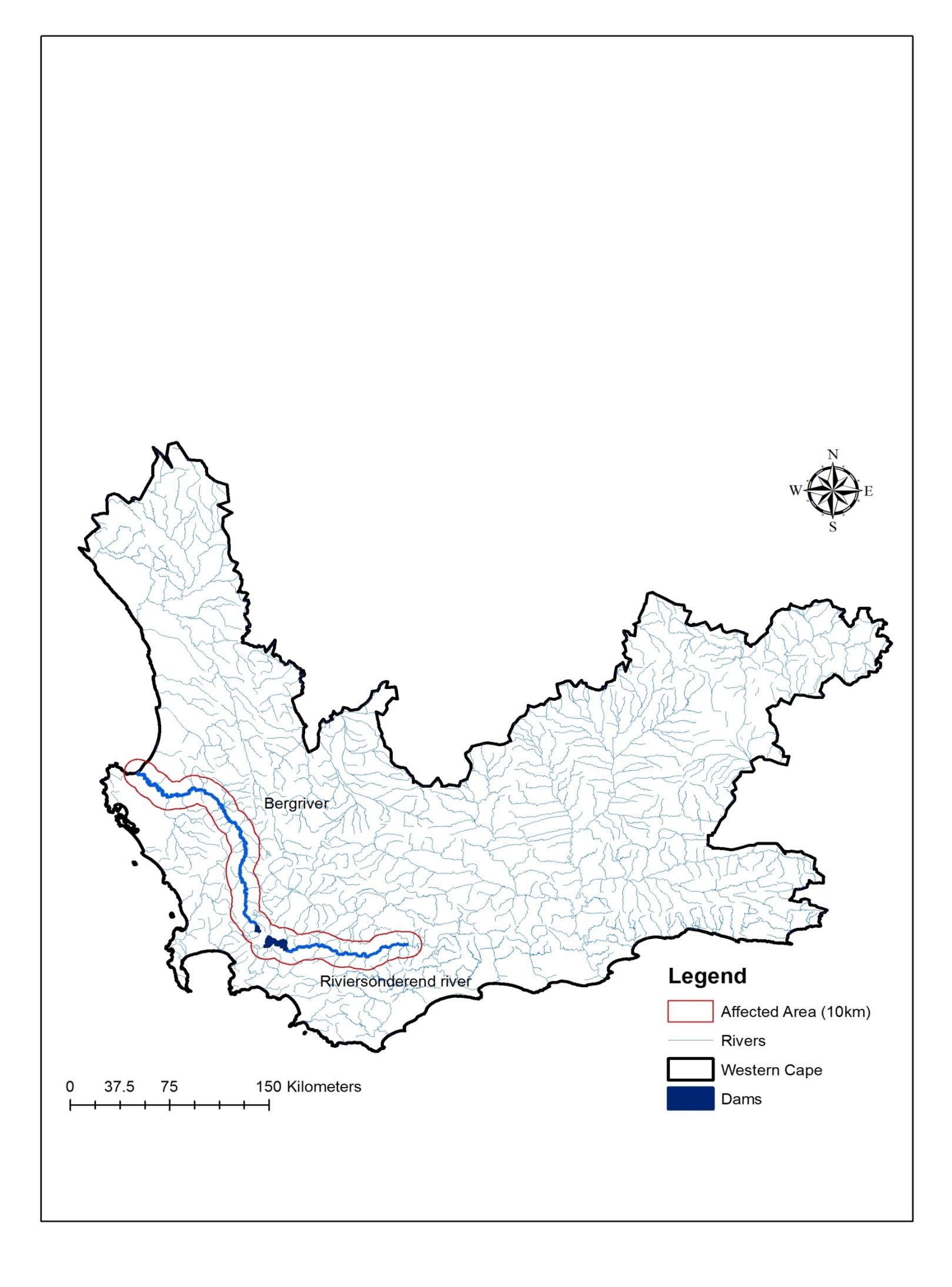 The affected areas are calculated using conservative boundary 10km radius

We utilise various data sources to estimate the economic contribution of irrigated farming

Two scenarios were introduced to measure the impact of redirecting water away from irrigated agriculture
PG MTEC 1 Departmental Engagement
13
Potential impact of the drought and water restrictions:Scenario 1
A 30% reduction in water allocation in the Affected Area leading to for the entire summer: 
a)	Fruit quality decline moving 15% of exported fruit into the local market (Apples, Table Grapes, Plums, Pears)
b)	Wine grapes are harvested early, forcing 10% of grape volumes away from wine towards juicing or distilling
A: Fruit Industry
Industry GVA decline | (Job losses)
Apple: R82.7 million	(427)
Grapes: R63.8 million	(251)
Plums: R40.8 million	(210)
Pear: R 30.5 million  	(157)

Total GVA: R 217 million
Total Jobs: 1047
B: Wine Industry Impact
Lower price: R786/ha vs R3244/ha)
Industry loses R91.3 million in GVA
Employment: 681 Job losses  

No longer-term impact
PG MTEC 1 Departmental Engagement
14
Potential impact of the drought and water restrictions:Scenario 2
A total ban on agricultural irrigation for one season (from Agriculture to Urban use)

Fruit farmers choose stumping technique to preserve trees which shock the orchard growth cycle and long-term yield progression 
Wine farmers takes off all grapes early in the season to build reserves for the next season, whole crop goes into waste products
A: Fruit Industry
All fruit goes into processing and waste (5% of normal price)
Costs the Industry R2.97 billion in the short term 
Short term job losses: 11 190

Long term Impact:
Industry losses R1.3 billion in Gross Value of Production over 5 years
Additional Job losses: 6 716
PG MTEC 1 Departmental Engagement
15
Potential impact of the drought and water restrictions:Scenario 2
A total ban on agricultural irrigation for an extended period during the production season (from Agriculture to Urban use)
Fruit farmers choose stumping technique to preserve trees which shock the orchard growth cycle and long-term yield progression.
Wine farmers takes off all grapes early in the season to build reserves for the next season, whole crop goes into waste products.
B: Wine Industry Impact
Industry makes a loss of R695 million
Employment: 11 275 jobs lost 

No longer-term impact on the vines
PG MTEC 1 Departmental Engagement
16
Conclusion
All agricultural production sectors are under heavy strain
This will lead to financial stress and put pressure on the wellbeing of rural communities
Reduction in the quality of produce – export position of province will be challenged.
Food and nutrition security may be affected – as fewer gardens will be supported.
Affected livestock farmers still need support to feed their breeding stock – limited animal feed in the Province
PG MTEC 1 Departmental Engagement
17
Joyene Isaacs
Head of Department
021 808 5006
021 808 5000
JoyeneI@Elsenburg.com